スポーツチャレンジアプリ関連「構成図」
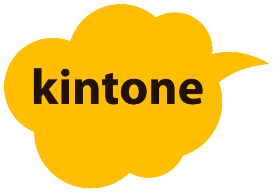 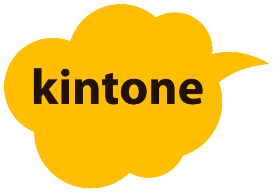 ・測定日
　・市町名、学校名
　・種目
　・学年
　・組
　・感想
　・各種目の記録
・No
　・市町名
　・小学校名
県内小学校一覧
アプリ
スポーツチャレンジ
アプリ
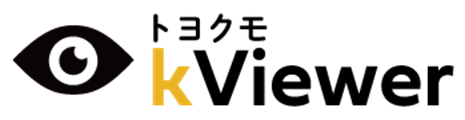 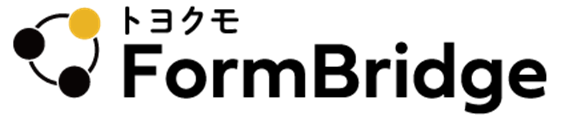 ルックアップ
（外部公開API）
小学校教員
自動登録
記録入力
フォーム
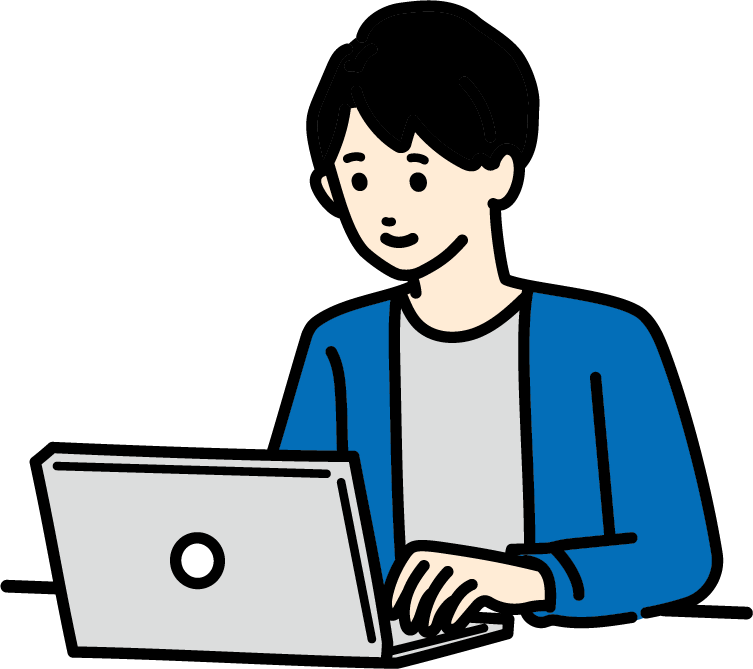 データ取込み
により作成
FormBridge
条件分岐設定
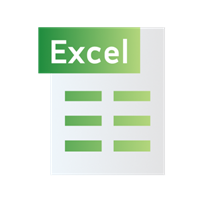 県内小学校一覧
児童
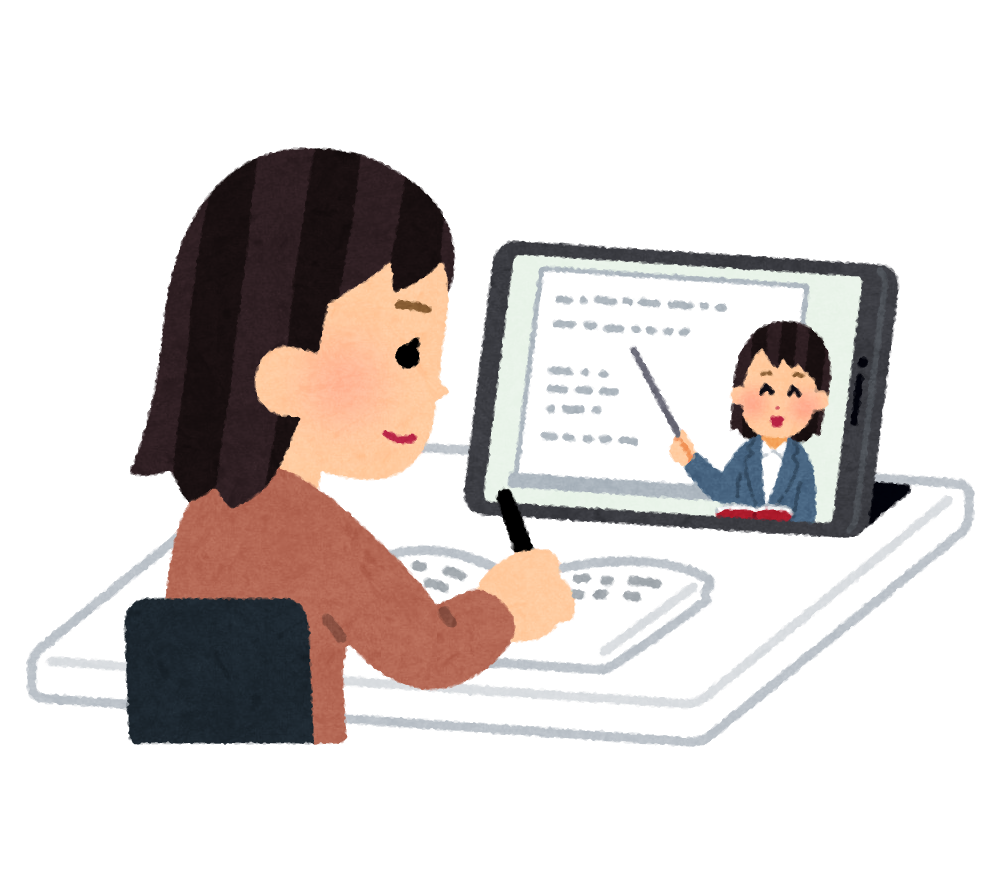 CSV出力、Excel変換
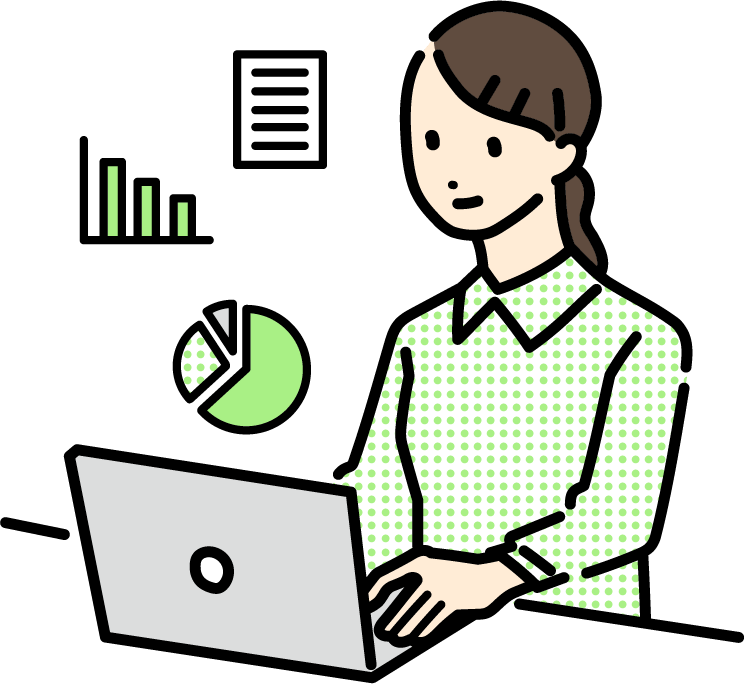 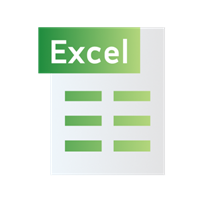 集計、順位付け
HP公開
保健体育課